Accelerator Status
Rob Ainsworth
Proton PMG
04 April 2019
NuMI Operation
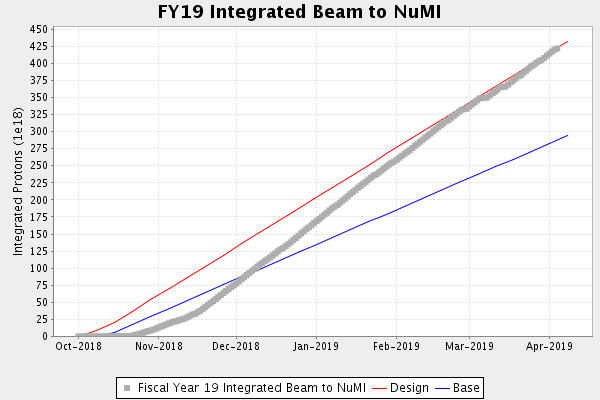 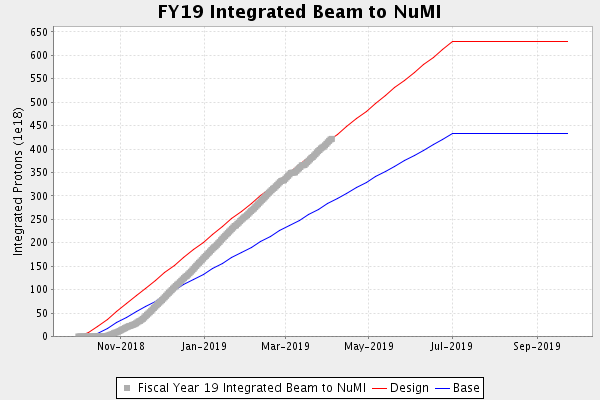 4.22e20 POT integrated as of 00:00 04/04/2019
2
Rob Ainsworth | Accelerator Status
04/04/2019
BNB Operation
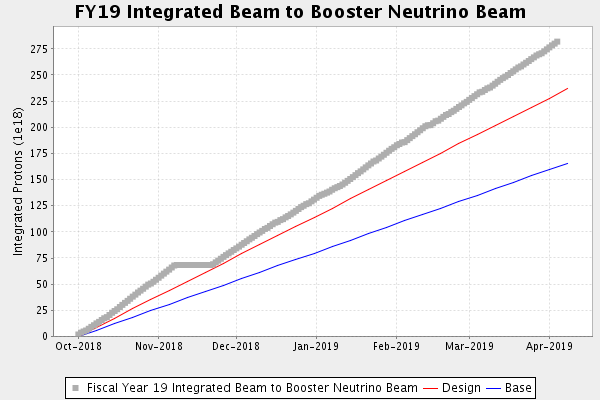 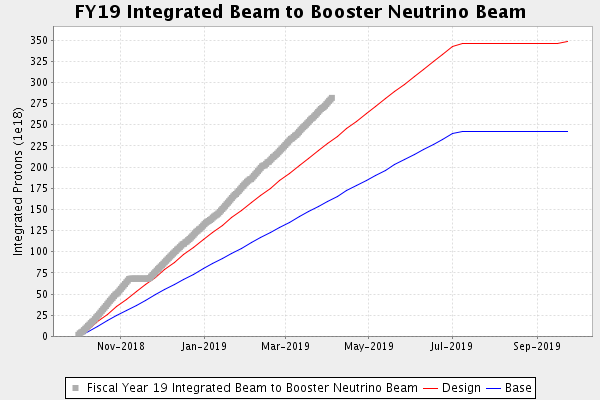 2.77e20 POT integrated as of 00:00 04/04/2019
3
Rob Ainsworth | Accelerator Status
04/04/2019
Muon Operation
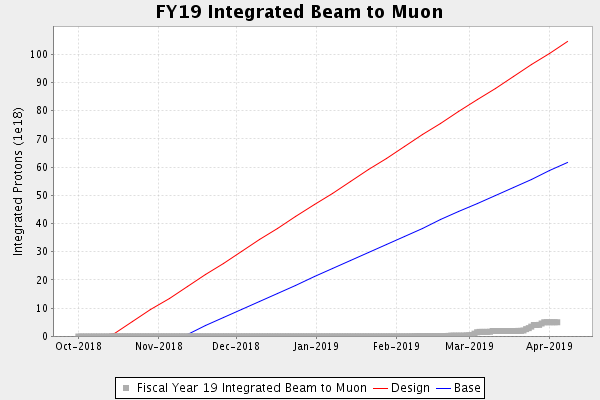 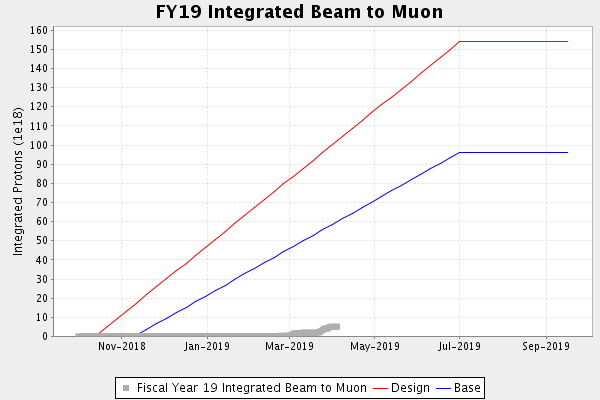 1.92e18 POT integrated as of 00:00 04/04/2019
4
Rob Ainsworth | Accelerator Status
04/04/2019
Complex Status
Linac/Booster
Beam to BNB
Beam to RR/MI


RR/MI
Delivering ~750 kW to NuMI
Beam to Muon
Beam to SY upon request
5
Rob Ainsworth | Accelerator Status
04/04/2019
Complex Status (cont’d)
BNB
Receiving 14.3 Booster turns @ 5 Hz
Switchyard
MTest  - receiving beam when requested
MCenter – receiving beam when requested
Neutrino-Muon – installation continues
Muon
Ready to deliver beam to G-2
NuMI
750 kW on target
6
Rob Ainsworth | Accelerator Status
04/04/2019
Muon Intensity Effects
NuMI will go from 1.33 s to 1.4 s
Small hit to power
BNB rate will drop from 5 Hz to ~ 3.6 Hz
7
Rob Ainsworth | Accelerator Status
04/04/2019
Upcoming Downtimes
Dedicated Booster studies 
Wednesday, April 24th 
1 shift (8hrs) per month, affects all users
8
Rob Ainsworth | Accelerator Status
04/04/2019
After hour call-ins
Restricting call-ins after hours
Repairs will be made the next working day
Some exceptions
Systems need to be in a safe state
9
Rob Ainsworth | Accelerator Status
04/04/2019